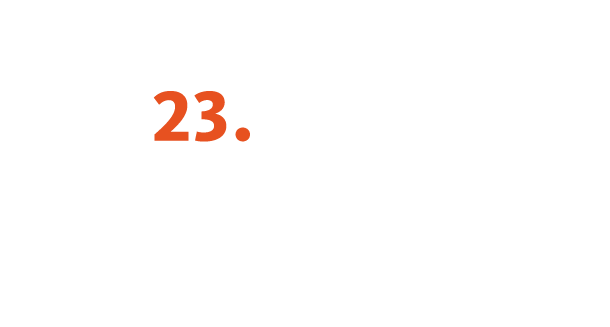 10:00 - 10:30 | de | Vortrag - ILIAS lernen | axtesys - 2. OG R60
OpenILIAS - Lehre auf ILIAS sichtbar machen als offenes Bildungsmaterial (OER)
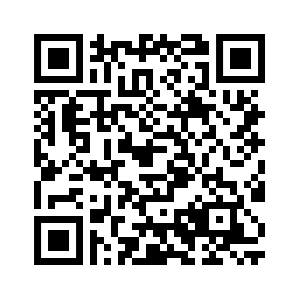 Leon Widmaier | Albert-Ludwigs-Universität Freiburg
Linda Halm | Hochschule Bielefeld
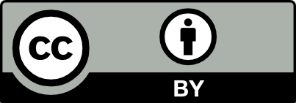 Lizenzhinweis siehe letzte Folie
CC0
[Speaker Notes: Text im Programm: 

OpenILIAS - Lehre auf ILIAS sichtbar machen als offenes Bildungsmaterial (OER)
Vortrag von Leon Widmaier, Albert-Ludwigs-Universität Freiburg und Linda Halm, Hochschule Bielefeld
Stichworte: OER, Support, Administration, Schulungsmaterial und -konzepte, Content Sharing
Zielgruppe: E-Learning-Support-Teams, die Dozierende betreuen und OER-Nutzung unterstützen und ausbauen möchten und auf der Suche nach geeignetem freien Schulungsmaterial für die Einführung und Verankerung von OER an ihrer Institution sind. Grundkenntnisse im Umgang mit ILIAS sowie mit dem Thema OER sinnvoll.
Open Educational Resources (OER) sind frei verfügbare Bildungsmaterialien, die Hochschullehrende für die eigene Lehre verwenden und bearbeiten können. Um OER auf Hochschulebene in die Breite zu tragen, brauchen die Nutzer*innen Unterstützung, um mit OER umgehen zu können.Im Beitrag werden die technisch-administrative Ebene der Lernplattformen sowie die Ebene der Nutzer*innen adressiert:
Auf technisch-administrativer Ebene muss dafür gesorgt werden, dass Nutzer*innen so unkompliziert wie möglich Zugang zu den Plattformen und offenen Materialien haben, sowie selbst OER erstellen, bearbeiten und teilen können.Auf Ebene der Nutzer*innen muss zum einen Öffentlichkeitsarbeit und Aufklärung betrieben werden, um das Thema OER generell zu platzieren sowie Bedenken abzubauen und Potentiale aufzuzeigen. Zum anderen müssen die Nutzer*innen angeleitet werden, wie sie sich z.B. auf LMS verhalten sollten, wenn sie dort mit OER arbeiten möchten.
Eine Vielzahl von Förder- und Forschungsprojekten haben bereits OER-relevanten Anleitungen bzw. Hilfsmaterialien zusammengestellt, etliche sind auch konkret auf ILIAS bezogen. Die SIG OER hat diese kuratiert, überarbeitet und daraus ein Infopaket "OpenILIAS" zusammengestellt. Das Infopaket adressiert die Zielgruppe der Administrator*innen, die für die Konfiguration der LMS zuständig sind und die Zielgruppe der Nutzer*innen, welche damit arbeiten müssen:
Administration: Wie konfiguriert man ILIAS optimal für die Nutzung offener Lizenzen, Metadatenkennzeichnung, wie aktiviert man den OER-Harvester und einen öffentlichen Bereich für anonyme Besucher.Nutzung: Wie importiere ich fremde OER am geschicktesten? Was muss ich dabei zwingend an zusätzlichen Informationen angeben? Wo platziere ich diese? Was sind Metadaten, wo finde ich diese und warum sind sie wichtig? Nicht jedes Objekt hat einen Metadatenreiter, wo kann ich sie alternativ platzieren? Wie kann ich anderen meine Materialien zur Verfügung stellen? Welche Einstellungen muss ich vornehmen? Welche Objekte eignen sich zur Erstellung von OER? Wie wird sichergestellt, dass ich weiterhin als Urheber*in gelte? Wie wird garantiert, dass urheberrechtlich alles stimmt?
Diese Sammlung kuratierter Unterlagen zum Onboarding von Administrator*innen und Nutzer*innen sollen in dem Vortrag vorgestellt werden. Der Fokus liegt dabei auf den Materialien für Nutzer*innen.
Der Beitrag schließt mit einem Ausblick auf aktuelle ILIAS-Entwicklungen im Feld OER.]
Entstehung
Im Rahmen der SIG OER
SIG OER
Eine Vielzahl von Förder- und Forschungsprojekten haben bereits OER-relevanten Anleitungen bzw. Hilfsmaterialien zusammengestellt, etliche sind auch konkret auf ILIAS bezogen. 
Die SIG OER hat diese kuratiert, überarbeitet und daraus ein Infopaket "OpenILIAS" zusammengestellt. Das Infopaket adressiert die Zielgruppe der Administrator*innen, die für die Konfiguration der LMS zuständig sind sowie die Zielgruppe der Nutzer*innen, welche damit arbeiten müssen.
Vorgehen
Die Aufgaben wurden innerhalb einer Kleingruppe der SIG OER aufgeteilt. Linda Halm und Magdalena Spaude übernahmen den Teil, der die Nutzerinnen und Nutzer betrifft, Leon Widmaier den für die Administratorinnen und Administratoren.
In einem Zeitraum von fünf Monaten entstanden dann in mehreren Sitzungen nach und nach die Anleitungen.
Sie sollen als lebendes Dokument gesehen werden und immer wieder aktualisiert werden.
Rahmenbedingungen
Die Lernmodule sollten sich optisch und strukturell an den anderen öffentlichen Anleitungen auf docu.ilias.de (z.B. Online-Hilfe oder ILIAS-Handbuch) orientieren. Der Style für die Lernmodule wurde freundlicherweise von der Redaktion der Online-Hilfe zur Verfügung gestellt.
Inhaltlich sollten die Anleitungen so kurz und einfach verständlich wie möglich gehalten werden.
ILIAS fit für OER machen
Anleitungen und weiteres Infomaterial
OER-Wissensplattform auf ILIAS.deLivedemo
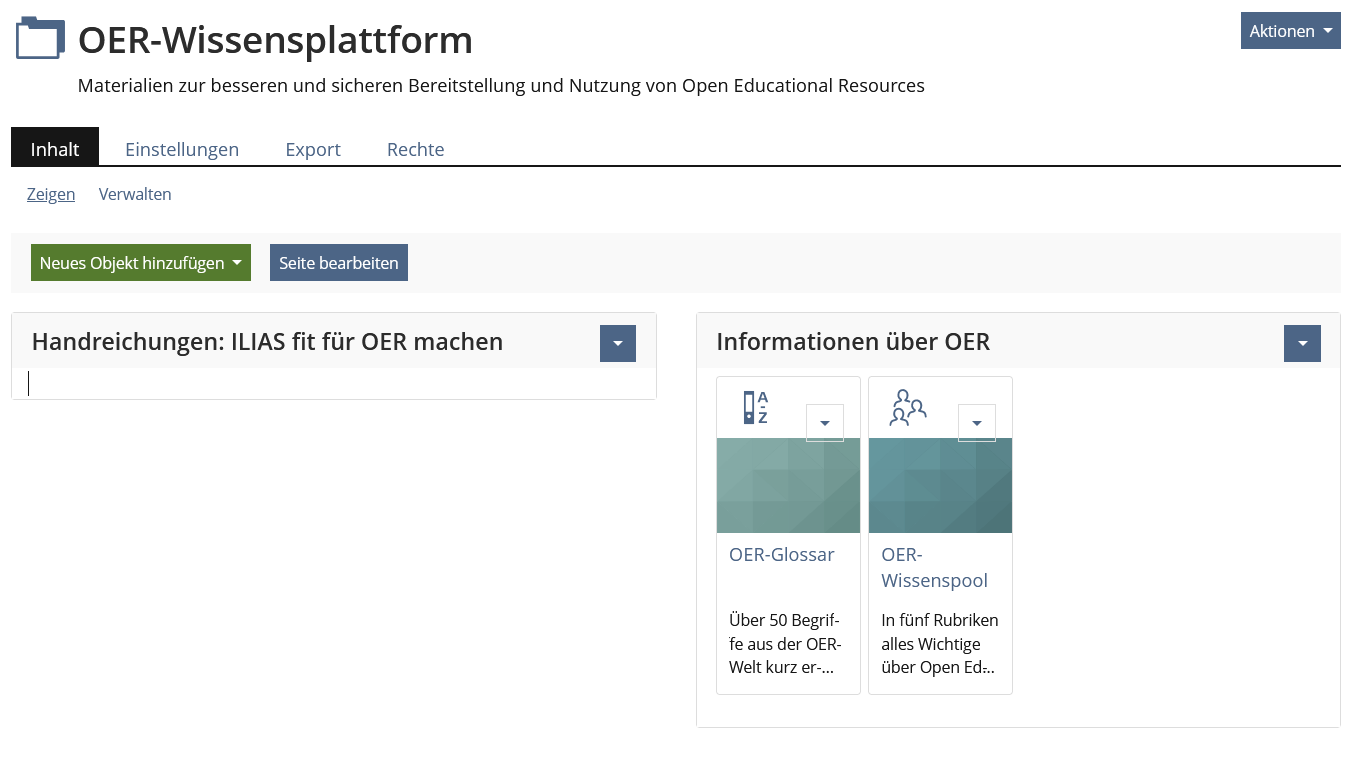 ILIAS fit für OER machenHandreichungen | Lernmodule
Herausforderung
Viele Klicks, teilweise komplizierte Bedienung
Korrekte Lizenzauswahl und Metadateneingabe aufwändig
Fehlende Kontrollmechanismen 
Begrenzte Automatisierung des OER-Harvesters (nur Dateien)
Export funktioniert nicht immer zufriedenstellend
Eingriff in Rechteeinstellungen birgt Risiken
Keine Schnittstelle zu Referatorien/Repositorien
Ausblick auf aktuelle ILIAS-Entwicklungen bzgl. OER
Ziele: Prozesse rund um OER vereinfachen
„OER-freundliche Infrastrukturen für ILIAS“ (ILIAS.nrw und FH Dortmund)
Übersicht der Entwicklungen für ILIAS 9 und 10 (und später) hier: https://docu.ilias.de/go/wiki/wpage_4126_1357

Metadaten-Interface: OAI-PMH Schnittstelle
Referatorien können auf ILIAS veröffentlichte OER abfragen
OER-Harvester kann mehr Objekte einsammeln 
Mehr Objekte können mit Metadaten ausgezeichnet werden (mehrere Feature Requests)
Kontrollierte Vokabularien werden für Metadaten eingeführt
Export-Dateien werden durch OER-Harvester automatisiert erstellt und öffentlich verfügbar (mehrere Feature Requestes)
Copyright-Matching bei Import
Projekt „bwOER-Connect“ (Universitäten Tübingen, Freiburg und Heidelberg)
„Automatisierung des OER-Austauschs zwischen LMS (ILIAS, Moodle) und edusharing-basierten OER-Repositorien“

Niedrigschwelliger Veröffentlichungsprozess von OER direkt aus den Lernplattformen heraus
Einfacherer Transfer zwischen LMS und Repositorien
Projekt „bwOER-Connect“ (Universitäten Tübingen, Freiburg und Heidelberg)
Erste Entwicklungen frühestens für ILIAS 11

Zuerst:
Ermittlung aktueller Umsetzungsstände (Kern und Plugins)
Strategiepapier 
Usability Tests
Ableitung von Entwicklungsschritten
Austausch mit Stakeholdern
Projekt „bwOER-Connect“ (Universitäten Tübingen, Freiburg und Heidelberg)
Tatsächliche Entwicklungen erst mit dem geplanten Anschlussprojekt ab 2026?
Feedback erwünscht
Rückmeldungen zu den Inhalten auf der OER-Wissensplattform nehmen wir gerne entgegen.

linda.halm@hsbi.de
Leon.widmaier@rz.uni-freiburg.de
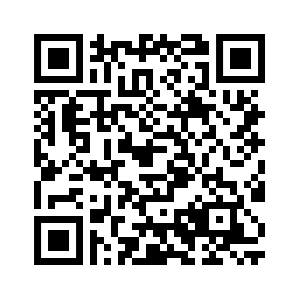 Herzlichen Dank !
Leon Widmaier | Albert-Ludwigs-Universität Freiburg
Linda Halm | Hochschule Bielefeld
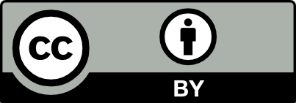 Lizenzhinweis: „OpenILIAS - Lehre auf ILIAS sichtbar machen als offenes Bildungsmaterial (OER)“, Vortrag von Leon Widmaier und Linda Halm auf der internationalen ILIAS-Konferenz 2024, CC BY 4.0.